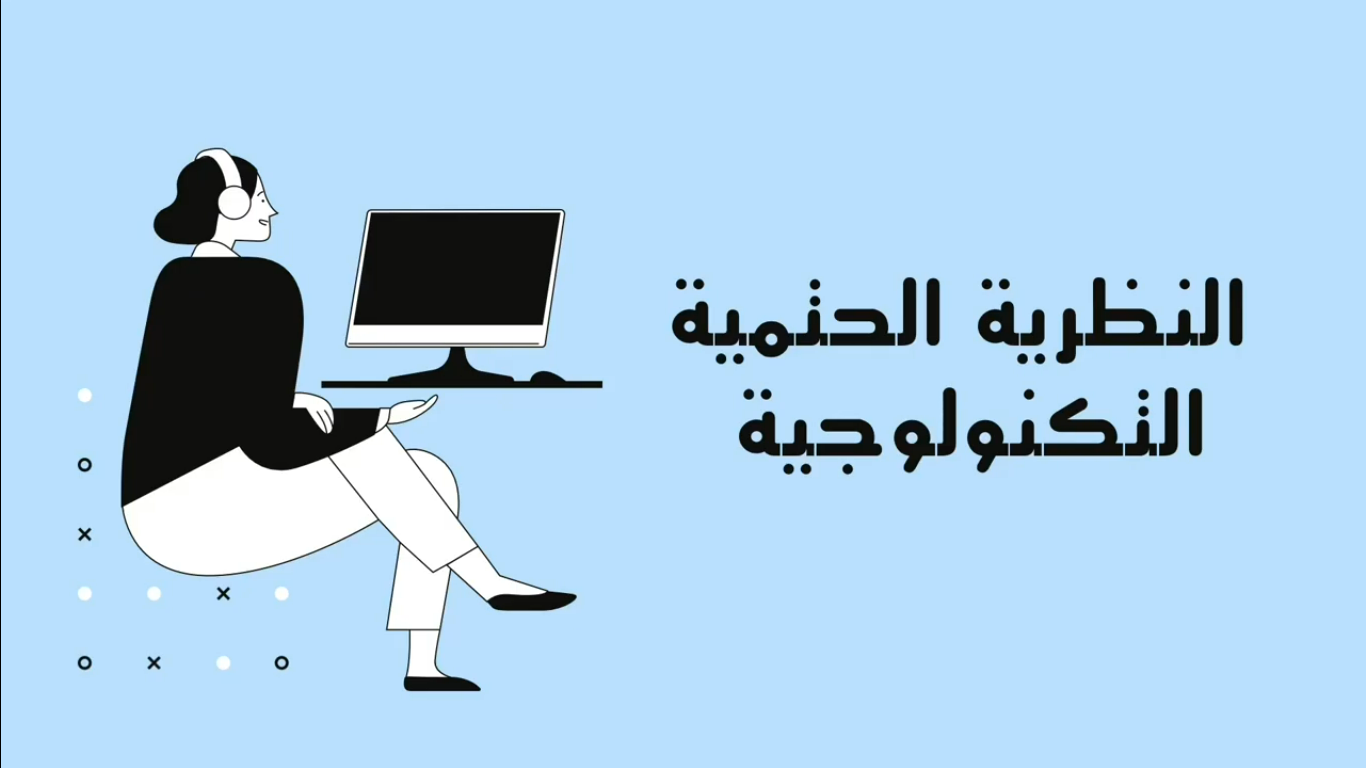 أ.د.سلطاني نورالدين
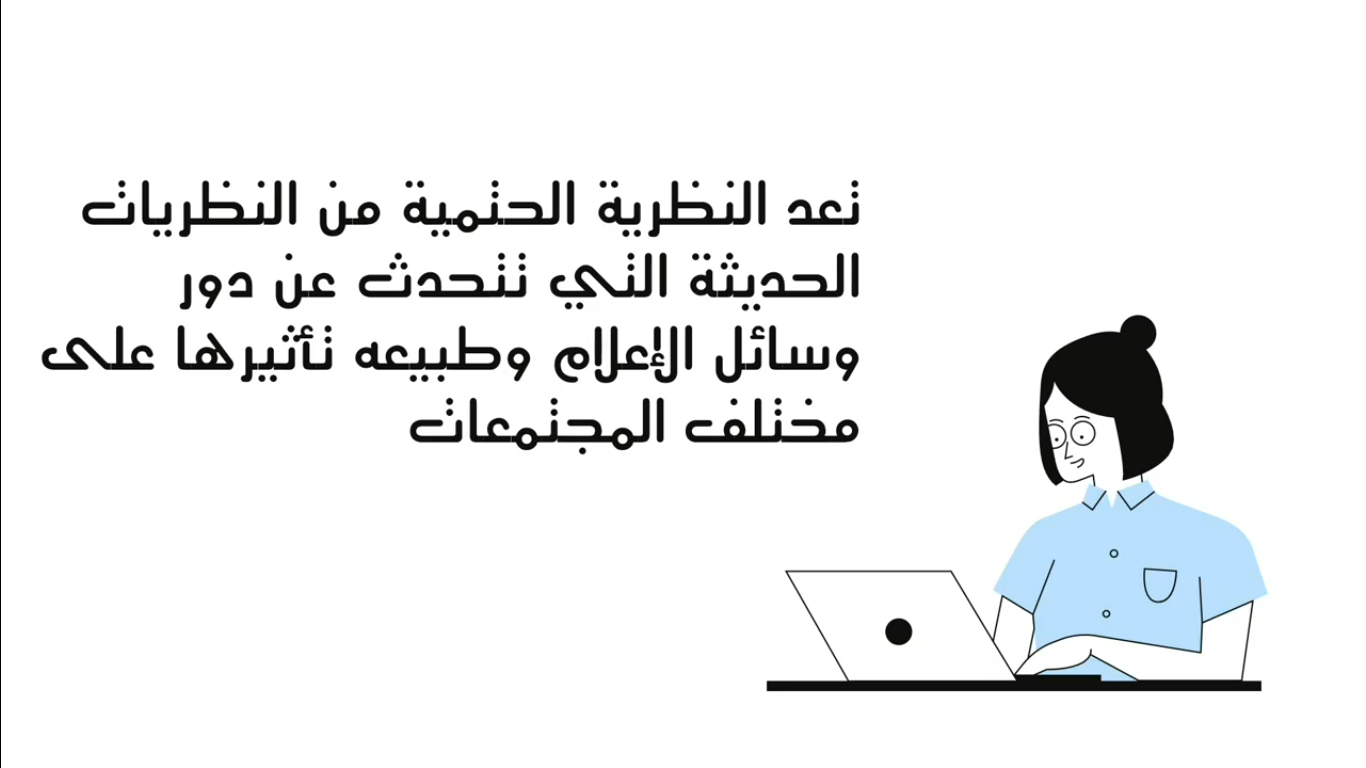 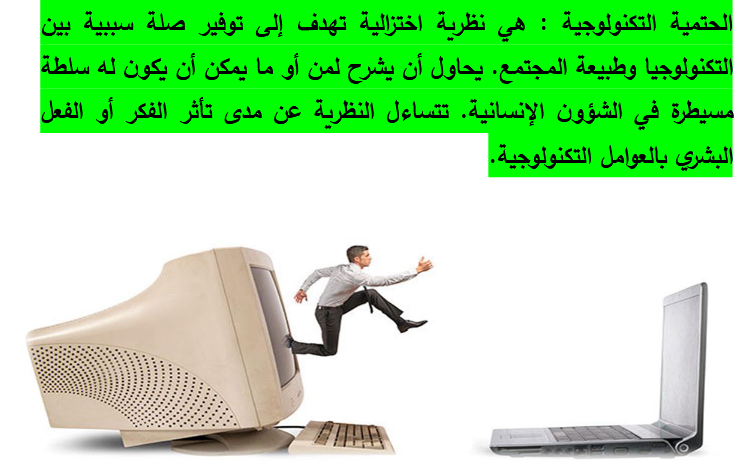 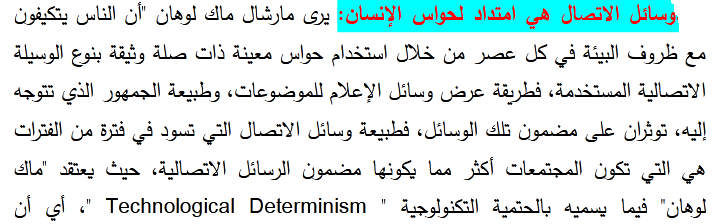 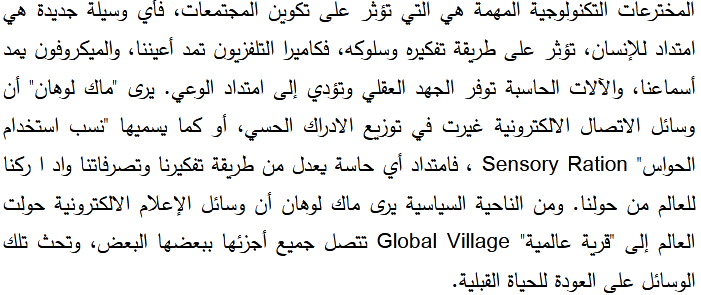 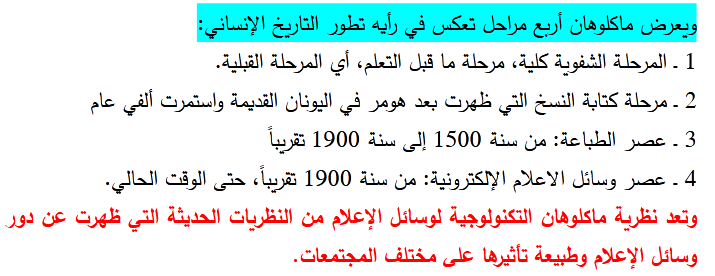 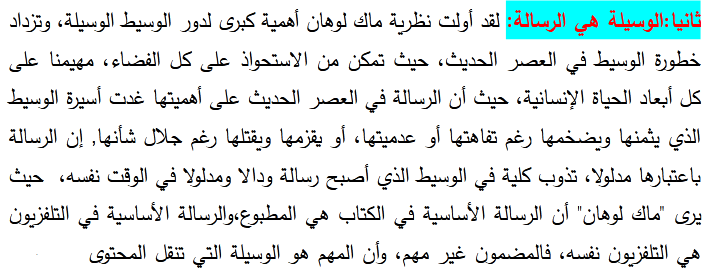 تصنيف وسائل الإعلام
صنَّف ماكلوهان وسائل الإعلام إلى صنفين: ساخنة (Hot)وباردة Cool)) واستند في تصنيفه إلى مدى مشاركة الجمهور بحواسه في تعامله مع الوسيلة، فتلك التي تتطلب مشاركة ضعيفة من قِبَل المتلقي/الجمهور، وهي ذات مستوى عال من الوضوح، صُنِّفت ساخنة على غرار الإذاعة والطباعة، والصور الفوتوغرافية، والأفلام، والقراءة، لكونها تركز على حاسة واحدة تسخنها وتخدِّر بقية الحواس؛ بمعنى أن الحواس تفقد توازنها في استخدامها. وهذا خلافًا للوسيلة الباردة التي تتطلب مشاركة قوية، مثل الهاتف، والخطابة، وأفلام الكارتون، والتليفزيون، التي تستدعي كل الحواس، وتحقِّق توازنها، لقد توصل ماكلوهان من تصنيفه هذا إلى نتائج مذهلة؛ إذ يقول على سبيل المثال: إن التليفزيون يجذب، ويقود انتباهنا بشكل مكثف يكاد يكون تنويميًّا، فيتفاعل إحساسنا وعقلنا معه عبر الإنارة والبلورات الزجاجية
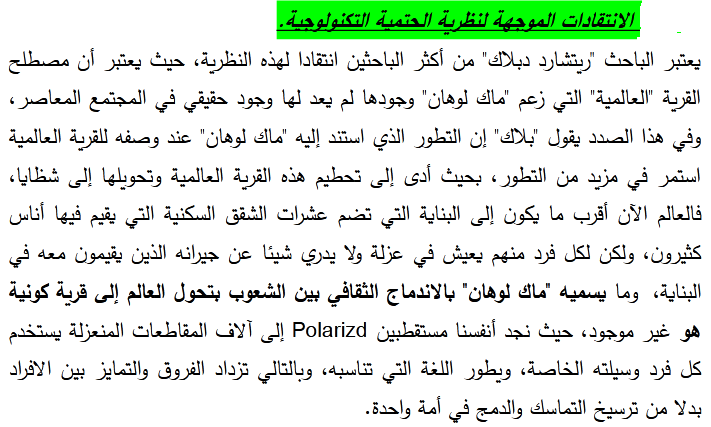